„Vergangenheit braucht Erinnerung – Ein Fotoprojekt verbindet Damals und Heute.“
Anlässlich des 80. Jahrestages der Reichspogromnacht am 9. 11.2018
Fotoprojekt während des Stadtrundgangsder Schülerinnen und Schüler der AvJ a1 und AvJ a2
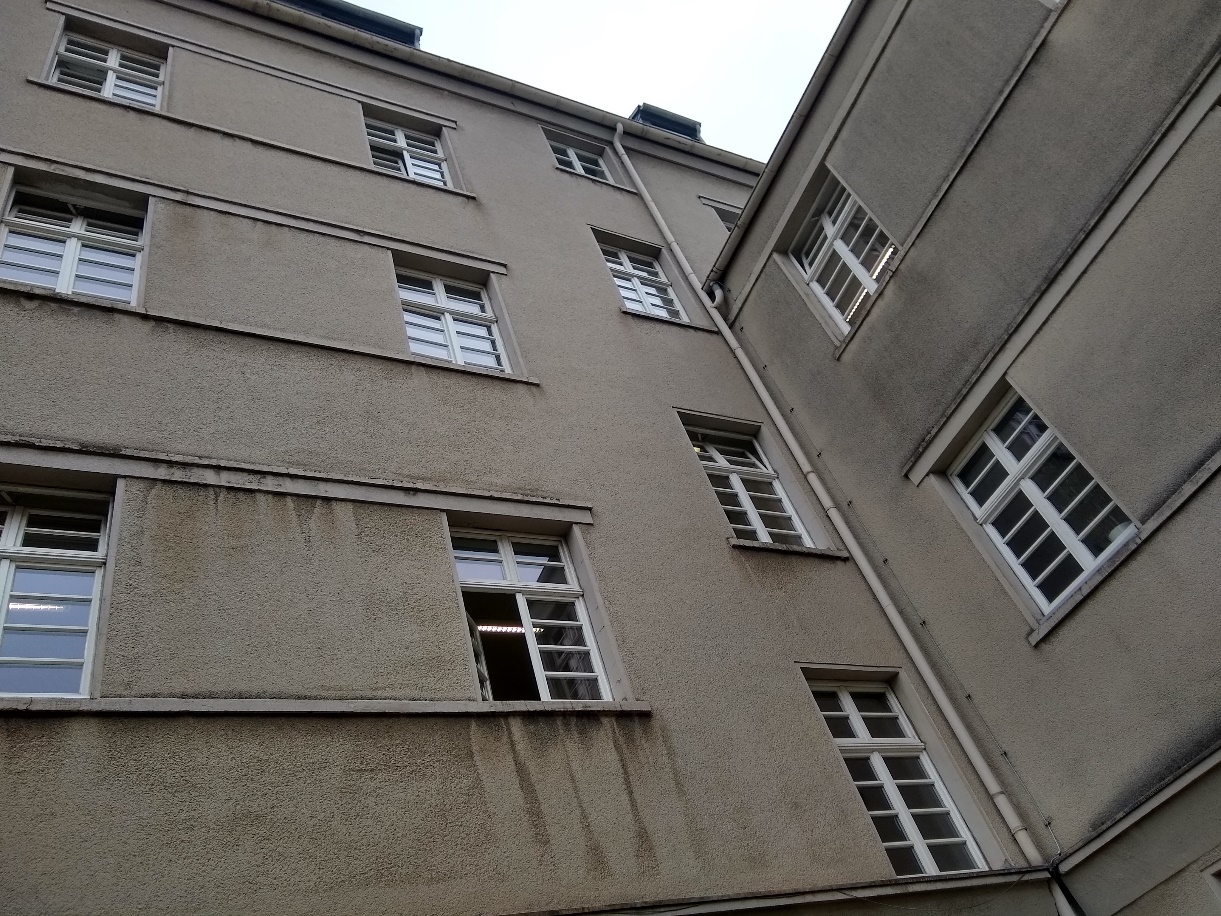 Steinwache
Heute Gedenkstätte 
Früher Gefängnis
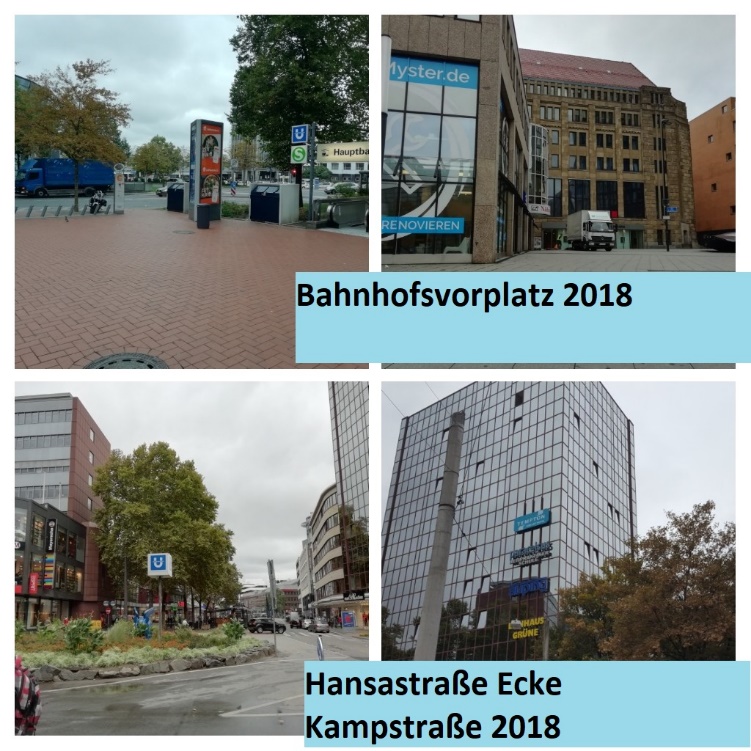 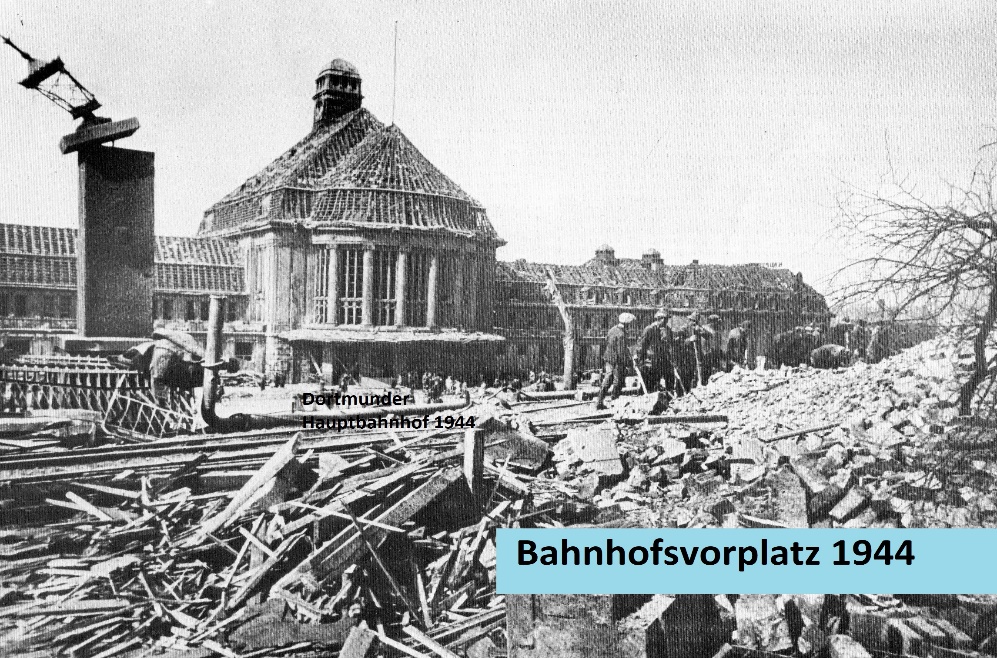 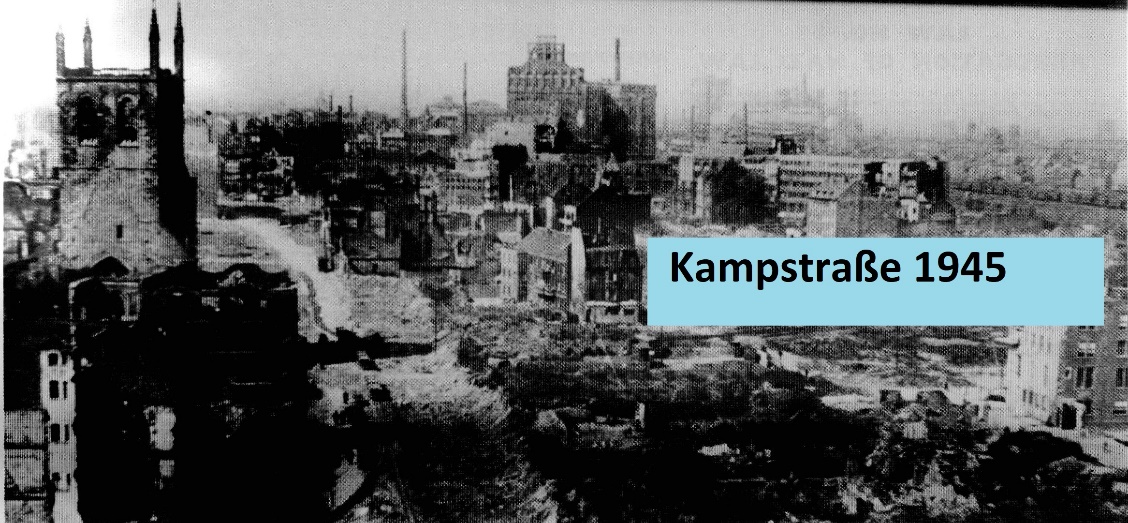 BAHNHOFSVORPLATZ 1944 – 2018
Kampstraße 1945 - 2018
Folientitel hinzufügen – 1
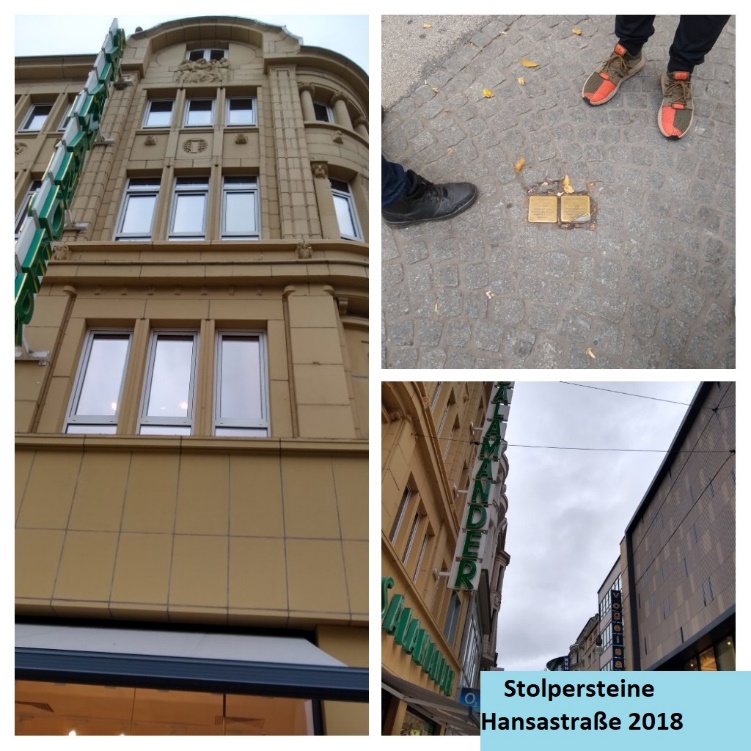 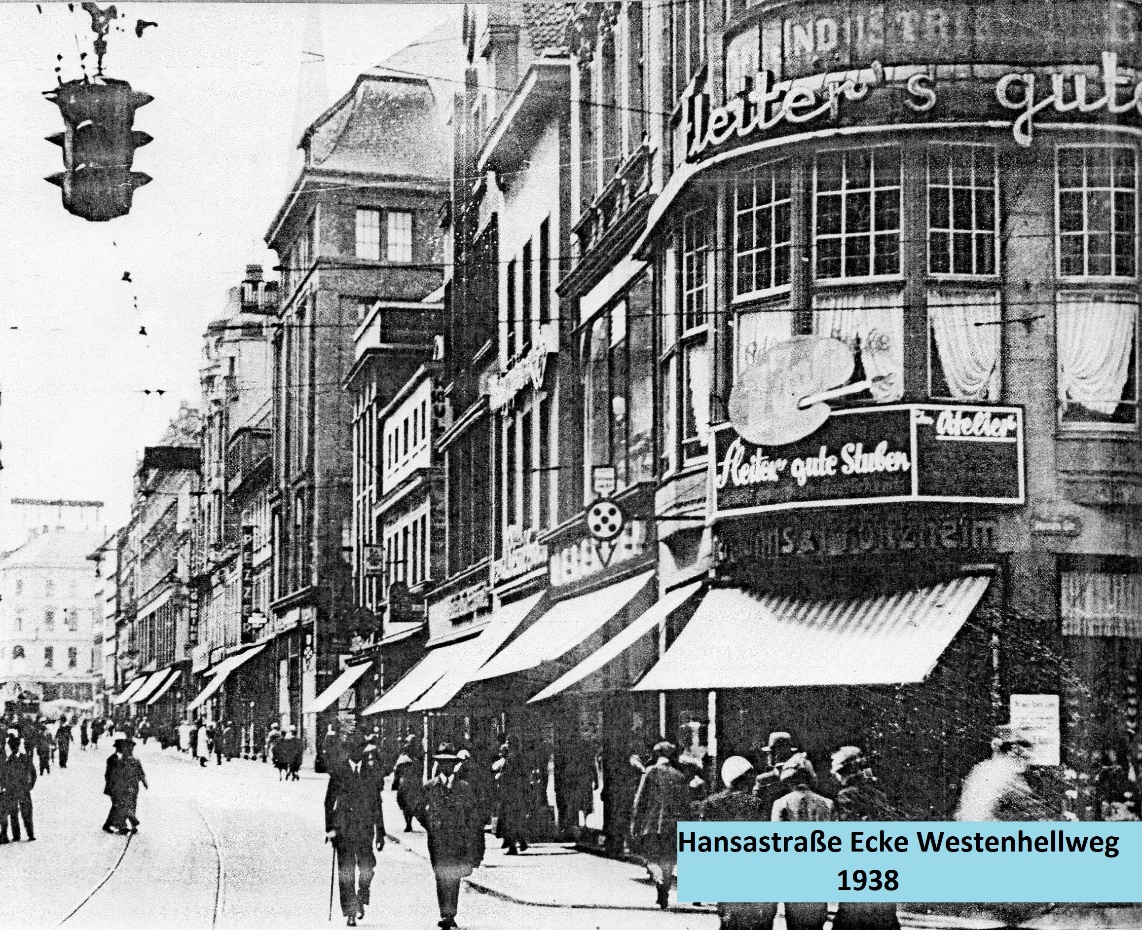 Hansastraße
Früher Anwaltskanzlei 
Heute Stolpersteine
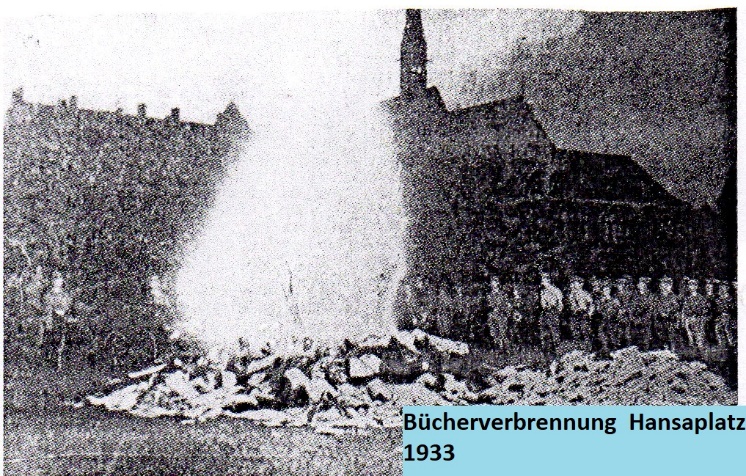 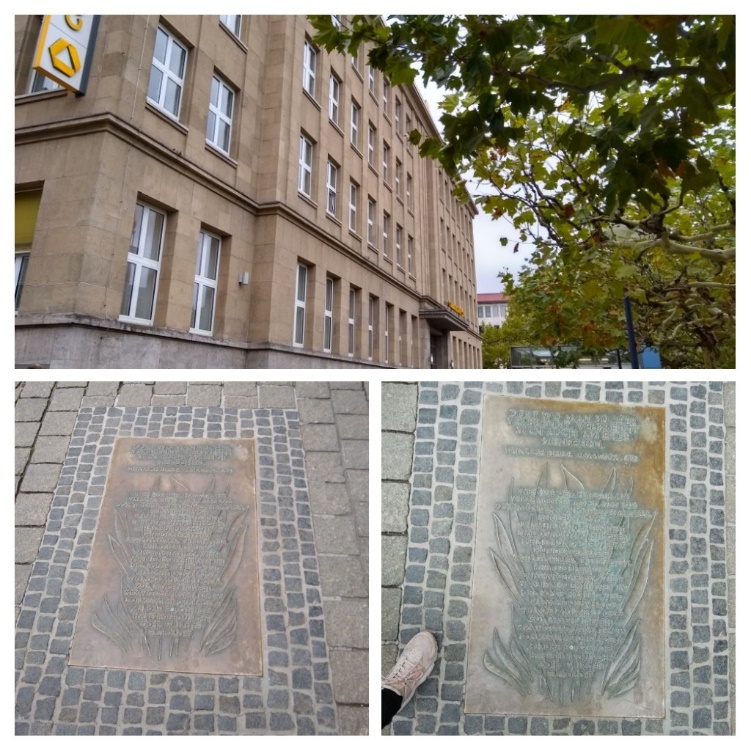 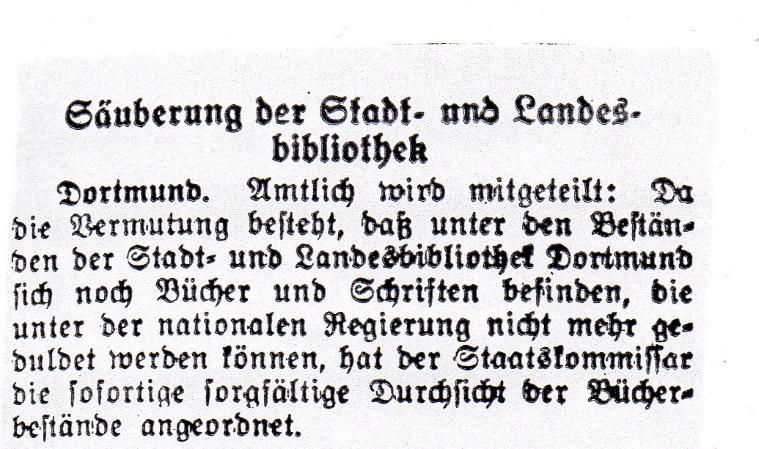 Hansaplatz
1933 Bücherverbrennung
2018 Gedenkstein
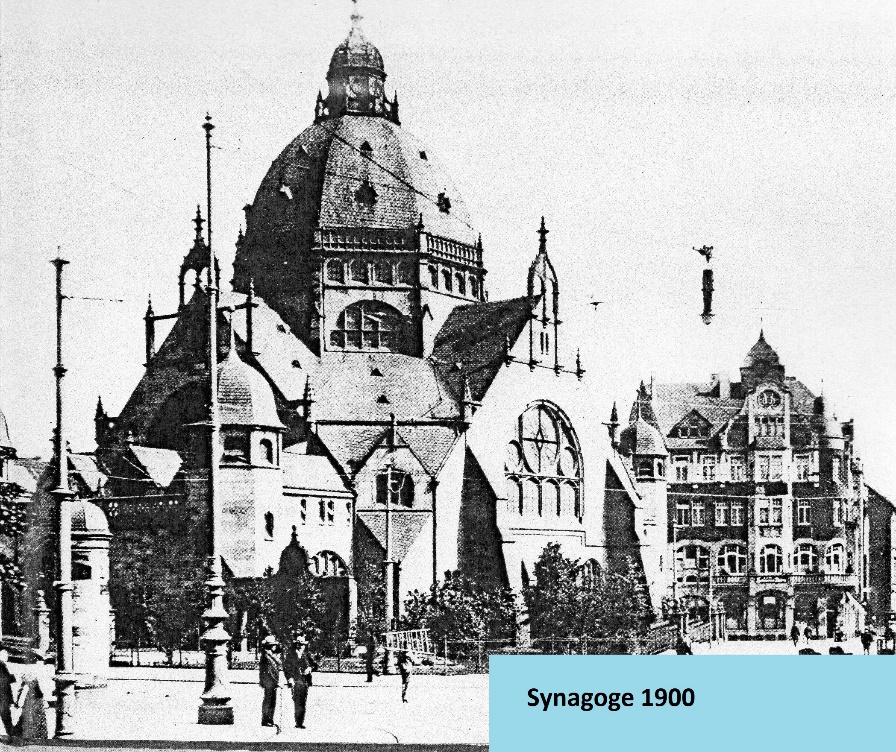 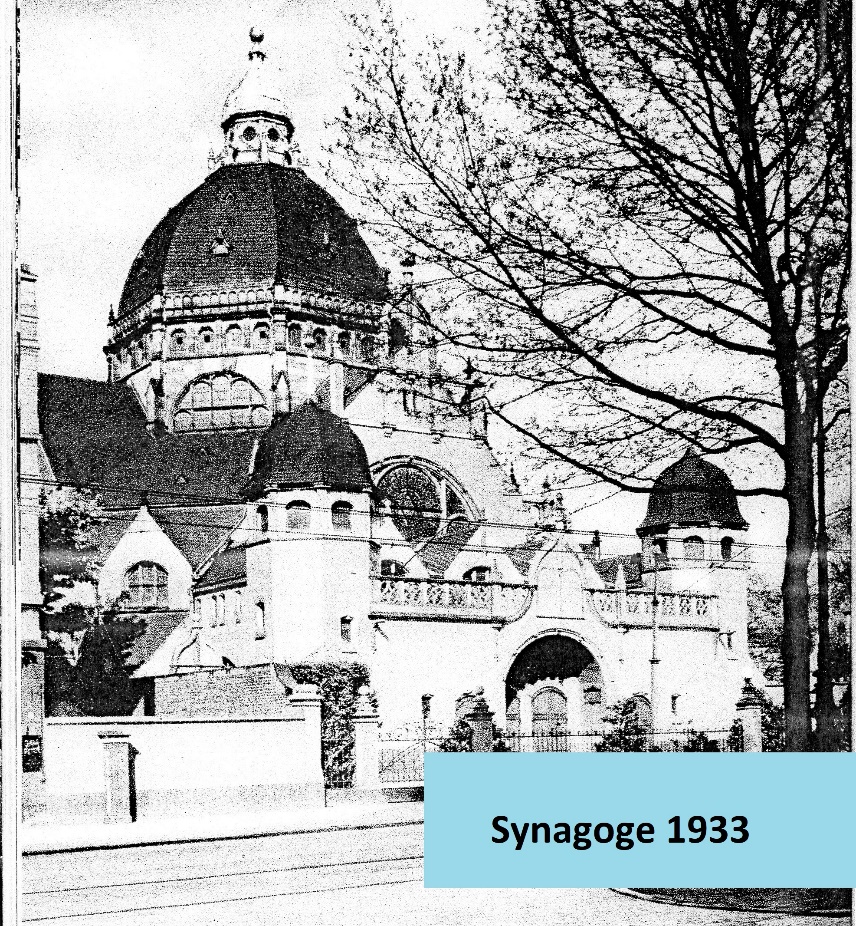 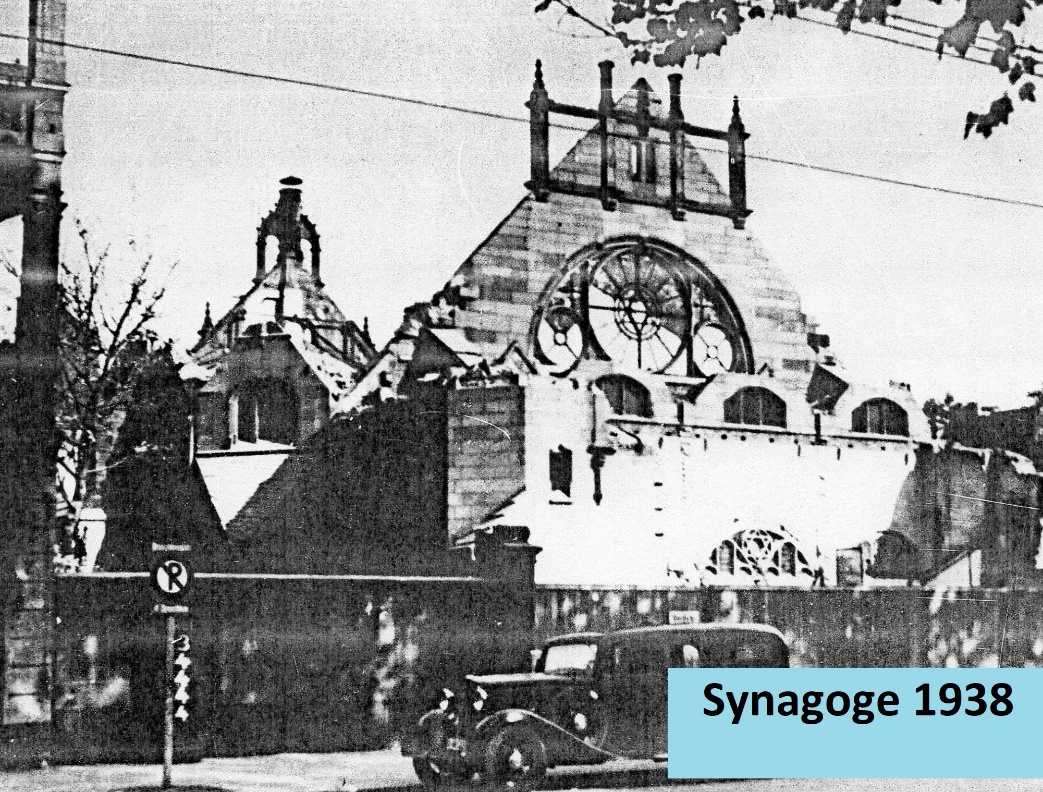 Synagoge
Früher 1900 -1938
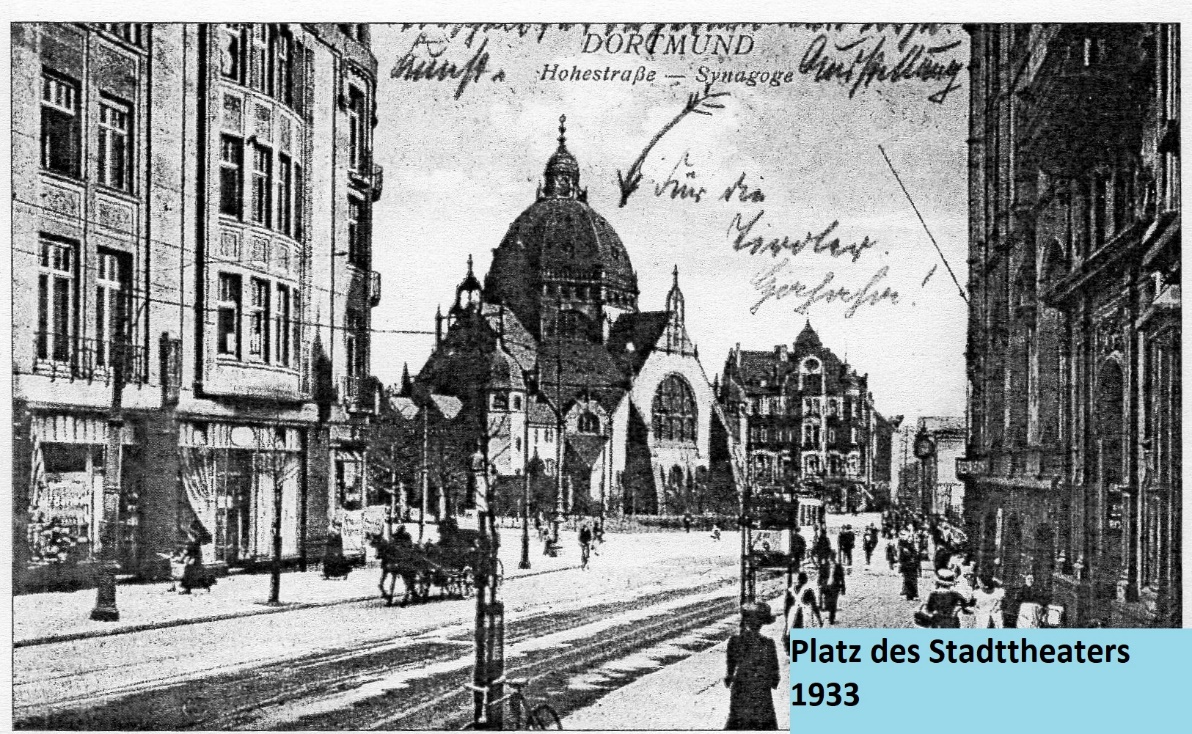 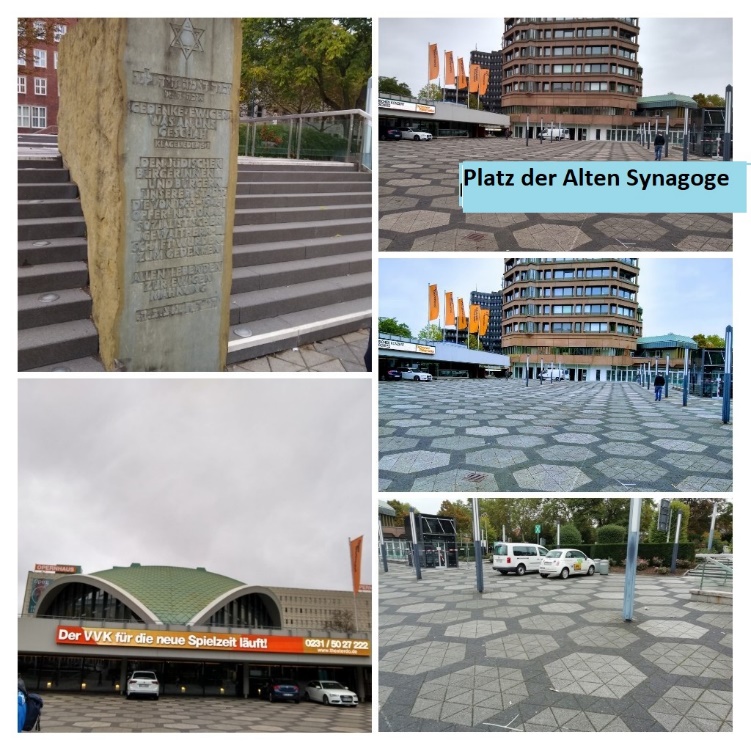 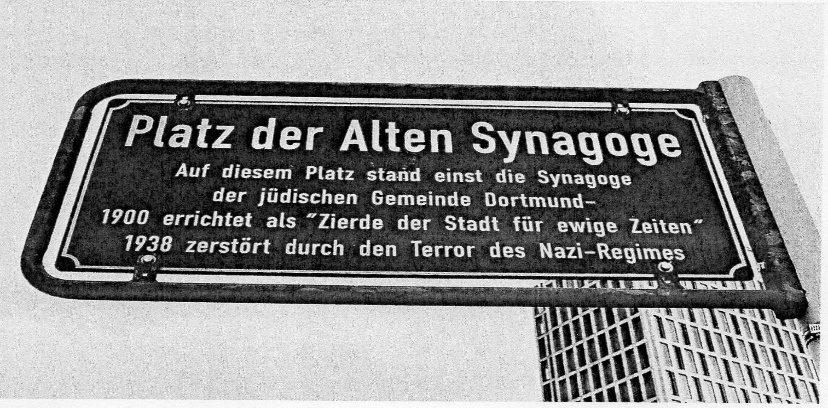 Platz der Alten Synagoge 1933 - 2018
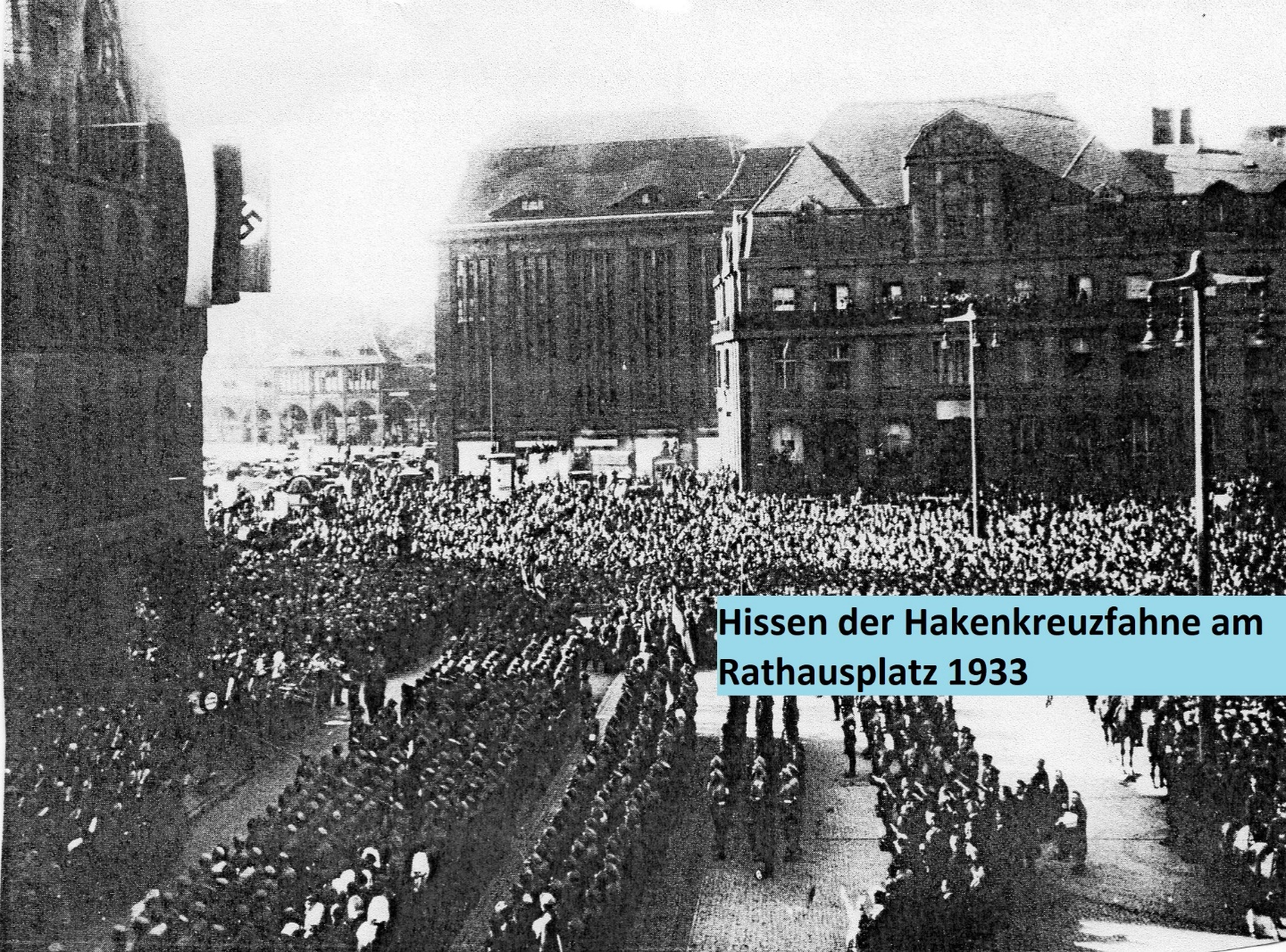 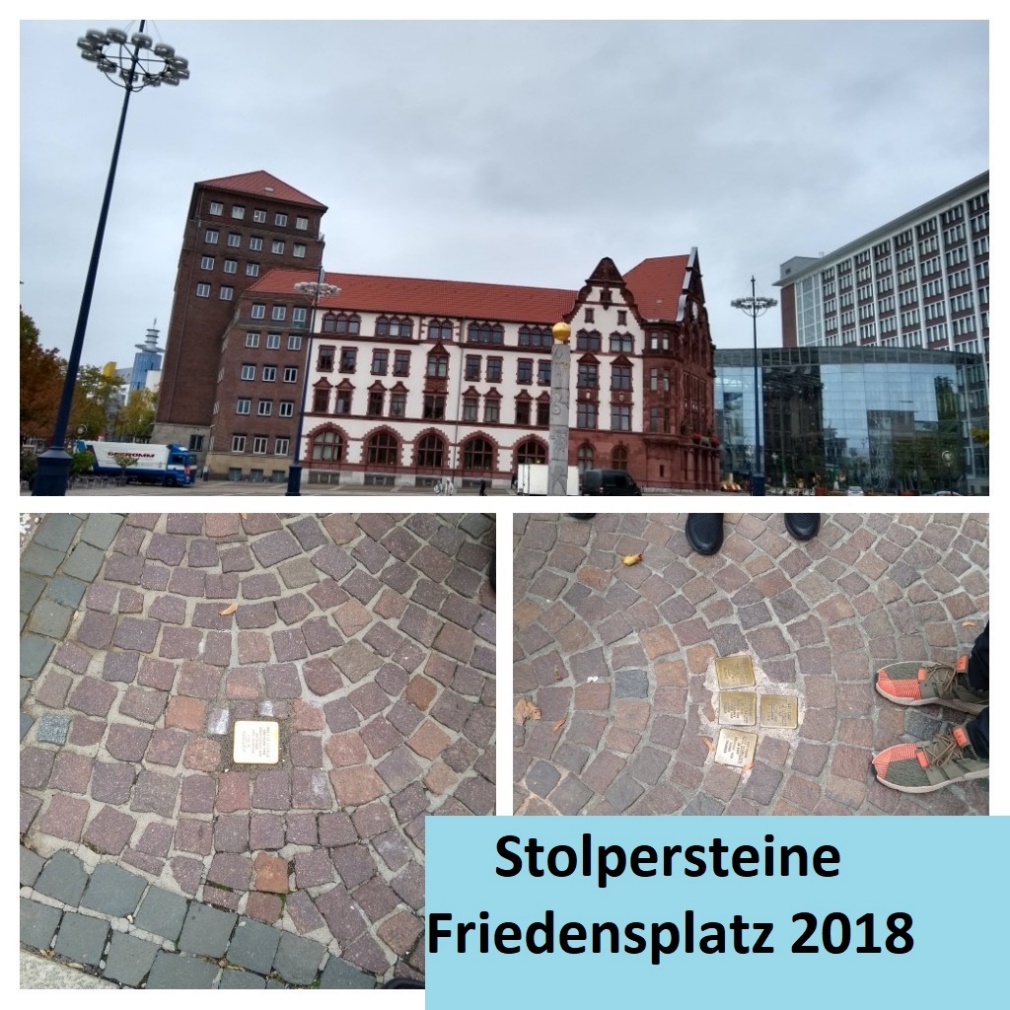 Friedensplatz
Rathausplatz 1933
Friedensplatz 2018